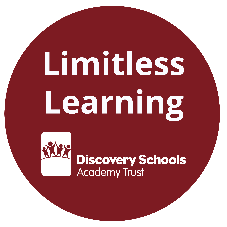 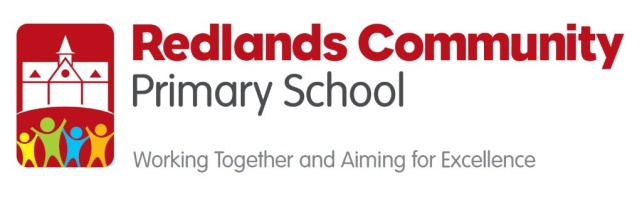 Year 1 – The Enchanted Forest - Learning Journey
Knowledge

Plants are living things. Trees are large woody plants that are either evergreen or deciduous.
The local environment is a habitat for living things and can change during the seasons. 
Transient art is moveable. Natural materials such as grass, pebbles, sand , flowers can all be used to make transient art
Skills

 capital letters 
  full stops
  adjectives
  cursive handwriting 
  finger spaces
Conjunctions (and, because)
Adjectives
Vocabulary

Enchanted
Woodland 
Forest
Habitat
Flowering plant
Deforestation
Animal 
Deciduous and evergreen
History : To learn about the lives of significant Black  individuals.
History: To learn about events beyond living memory that are significant nationally or globally.
Outcome 1

Black History Month
Deforestation Poster
Geography: To learn and understand about deforestation.
Foundation
Science: To identify and describe the basic structure of a variety of common flowering plants, including trees.
Science: To identify and name a variety of common and wild garden plants.
Outcome 2

Identifying and classifying plants based on their characteristics
Science
Science: To describe and name why we have different seasons.
Science: To recognize and name a variety of common and wild deciduous and evergreen trees.
Art: To improve mastery of art and design techniques, including drawing, painting and sculpture with a range of materials.
Outcome 3
Silhouette painting
Producing a range of patterns and textures
Understanding primary and secondary colours
Andy Goldsworthy Art
Nativity
Art: To use a range of materials creatively to design and make products.
Music: To rehearse and perform classic Christmas songs.
Creative
Art: To develop a wide range of art and design techniques, using colour, texture and shape.
Art: To have an exhibition of Andy Goldsworthy art.
Respect		Resilience		Resourcefulness		Responsibility		Remembering		Reflectiveness